Digital Design: A Systems ApproachLecture 6:  Sequential Logic
(c) 2005-2012 W. J. Dally
Readings
L6: Chapter 14
L7: Chapter 16
(c) 2005-2012 W. J. Dally
Today
Sequential logic: circuits with state
Synchronizes state transitions to a clock
D Flip-flops (DFF)
Finite state machines (FSMs)
One-hot
Binary
Desigining state machines
State/input tables
FSMs in Verilog
Style
Explicit state declaration
(c) 2005-2012 W. J. Dally
Sequential logic has state
Combinational Logic
Sequential Logic
(c) 2005-2012 W. J. Dally
D Flip-Flop
D
Q
^
s
s
d
q
D
Q
^
clk
Input: D
Output: Q
Clock

Q outputs a steady value
Edge on Clock changes Q to be D
Flip-flop stores state
Allows sequential circuits to iterate
d
q
clk
(c) 2005-2012 W. J. Dally
Synchronous Sequential Logic
B
A
C
A
B
C
B
D
C
(c) 2005-2012 W. J. Dally
Example Sequential Circuit: Increment
Increment a count on every clock tick
Just wrap around on overflow
n
Adder
n
n
D
Q
1
^
clk
Maintaining state has a lot more uses than arithmetic
(c) 2005-2012 W. J. Dally
Example: A Traffic-Light Controller
carew
(c) 2005-2012 W. J. Dally
Traffic Light FSM Behavior
Reset to green in north-south direction
If light is green or yellow in one direction, it must be red in the other
A light must be yellow between changing from green to red
If there is a car waiting east-west, then east-west should become green before returning to green north-south
(c) 2005-2012 W. J. Dally
Traffic Light FSM
Finite state machine is specified by
States, Inputs, Outputs
Four states
Green north-south (red east-west)
Yellow north-south (red east-west) 
Green east-west (red north-south)
Yellow east-west (red north-south)
Input
Carew: is there a car waiting on the east-west road
Reset: return to initial state (need not go through yellow)
Output: Two 3-bit traffic light signals (1-hot) (gyr gyr)
100 001: NS green, EW red; 001 010 NS red, EW yellow
(c) 2005-2012 W. J. Dally
Complete Traffic Light State machine
¬carew | rst
¬rst
¬rst
carew & ¬rst
gew
001 100
yew
001 010
gns
100 001
yns010 001
rst
rst
*
stateoutput
carew = car east-west sensor active
= gyr gyr
rst = reset
ns
ew
(c) 2005-2012 W. J. Dally
State Table (ignoring reset for now)
¬carew
carew
¬carew
carew
(c) 2005-2012 W. J. Dally
State Assignment
Assign values to encode each state (gns, yns, gew, yew) on state and next_state signals
(c) 2005-2012 W. J. Dally
One-Hot State Assignment
(c) 2005-2012 W. J. Dally
Translating No-Reset FSM To One-Hot Controller
*
c
^
clk
¬carew
carew
*
*
gew
001 100
yew
001 010
gns
100 001
yns010 001
*
ns
ew
D
Q
D
Q
D
Q
D
Q
^
^
^
(c) 2005-2012 W. J. Dally
Binary State Assignment (Gray Code)
(c) 2005-2012 W. J. Dally
Encoded state table and next-state K-maps
ns1
ns0
s0
s1s0
s0
s1s0
c
00
11
10
01
c
00
11
10
01
0
0
1
1
c
c
a1
s1
¬carew
carew
1
1
0
1
0
0
0
0
0
1
1
0
1
1
0
0
ns1 = s0
ns0 = (s0 | c) & ¬s1
(c) 2005-2012 W. J. Dally
Logic Equations
ns1 = s0
ns0 = (s0 | carew) & ¬s1
lgns = ¬s0 & ¬s1
lyns = s0 & ¬s1
lrns = s1
lgew = s0 & s1
lyew = ¬s0 & s1
lrew = ¬s1
¬carew
carew
(c) 2005-2012 W. J. Dally
Implementation of traffic-light controller with binary state assignment
carew
(c) 2005-2012 W. J. Dally
Another Example - Divide by 3 FSM
Output: (out) goes high once for each third cycle that input (in) is high
Example
IN: 	0101010011100
OUT:	0000001000010
Note one cycle delay
(c) 2005-2012 W. J. Dally
Another Example - Divide by 3 FSM
Output: (out) goes high once for each third cycle that input (in) is high
Example
IN: 	0101010011100
OUT:	0000001000010
Note one cycle delay

Draw state diagram
How many states do we need?
What are the transitions?
What are the outputs?

How do we make the output go high in the same cycle as the third input 1?
(c) 2005-2012 W. J. Dally
FSMs in Verilog (Style guide)
All feedback through explicitly instantiated DFF module!
Next state and output functions are combinational – case or assign
No “inferred latches”
Make sure you can reset your FSM
Use defines for state encoding (and width)
(c) 2005-2012 W. J. Dally
¬carew
//------------------------------------------------------
// Traffic_Light
// Inputs:
//   clk - system clock
//   rst - reset - high true
//   carew - car east/west - true when car is waiting in east-west direction
// Outputs:
//   lights - (6 bits) {gns, yns, rns, gew, yew, rew}
// Waits in state GNS until carew is true, then sequences YNS, GEW, YEW
// and back to GNS.
//------------------------------------------------------
module Traffic_Light(clk, rst, carew, lights) ;
  input clk ;
  input rst ;            // reset
  input carew ;          // car present on east-west road
  output [5:0] lights ;  // {gns, yns, rns, gew, yew, rew}
  wire [`SWIDTH-1:0] state, next ; // current and next state
  reg [`SWIDTH-1:0] next1 ;        // next state w/o reset
  reg [5:0] lights ;               // output - six lights 1=on

  // instantiate state register
  DFF #(`SWIDTH) state_reg(clk, next, state) ;

  // next state and output equations - this is combinational logic
  always @(state or carew) begin
    case(state) 
      `GNS: {next1, lights} = {(carew ? `YNS : `GNS), `GNSL} ;
      `YNS: {next1, lights} = {`GEW, `YNSL} ;
      `GEW: {next1, lights} = {`YEW, `GEWL} ;
      `YEW: {next1, lights} = {`GNS, `YEWL} ;
    endcase
  end  
  // add reset
  assign next = rst ? `GNS : next1 ;
endmodule
carew
//---------------------------------------------
// FSM Example for Lecture 7
// Bill Dally 1/30/03
//---------------------------------------------
// define state assignment - one hot 
//---------------------------------------------
`define SWIDTH 4
`define GNS 4'b1000
`define YNS 4'b0100
`define GEW 4'b0010
`define YEW 4'b0001
//---------------------------------------------
// define output codes
//---------------------------------------------
`define GNSL 6'b100001
`define YNSL 6'b010001
`define GEWL 6'b001100
`define YEWL 6'b001010
//---------------------------------------------
// define flip-flop
//---------------------------------------------
module DFF(clk, in, out) ;
  parameter n = 1;  // width
  input clk ;
  input [n-1:0] in ;
  output [n-1:0] out ;
  reg [n-1:0] out ;

  always @(posedge clk)
    out = in ;
endmodule
(c) 2005-2012 W. J. Dally
Feedback (state) in explicitly declared DFF module
//---------------------------------------------
// FSM Example for Lecture 7
// Bill Dally 1/30/03
//---------------------------------------------
// define state assignment - one hot 
//---------------------------------------------
`define SWIDTH 4
`define GNS 4'b1000
`define YNS 4'b0100
`define GEW 4'b0010
`define YEW 4'b0001
//---------------------------------------------
// define output codes
//---------------------------------------------
`define GNSL 6'b100001
`define YNSL 6'b010001
`define GEWL 6'b001100
`define YEWL 6'b001010
//---------------------------------------------
// define flip-flop
//---------------------------------------------
module DFF(clk, in, out) ;
  parameter n = 1;  // width
  input clk ;
  input [n-1:0] in ;
  output [n-1:0] out ;
  reg [n-1:0] out ;

  always @(posedge clk)
    out = in ;
endmodule
//------------------------------------------------------
// Traffic_Light
// Inputs:
//   clk - system clock
//   rst - reset - high true
//   carew - car east/west - true when car is waiting in east-west direction
// Outputs:
//   lights - (6 bits) {gns, yns, rns, gew, yew, rew}
// Waits in state GNS until carew is true, then sequences YNS, GEW, YEW
// and back to GNS.
//------------------------------------------------------
module Traffic_Light(clk, rst, carew, lights) ;
  input clk ;
  input rst ;            // reset
  input carew ;          // car present on east-west road
  output [5:0] lights ;  // {gns, yns, rns, gew, yew, rew}
  wire [`SWIDTH-1:0] state, next ; // current and next state
  reg [`SWIDTH-1:0] next1 ;        // next state w/o reset
  reg [5:0] lights ;               // output - six lights 1=on

  // instantiate state register
  DFF #(`SWIDTH) state_reg(clk, next, state) ;

  // next state and output equations - this is combinational logic
  always @(state or carew) begin
    case(state) 
      `GNS: {next1, lights} = {(carew ? `YNS : `GNS), `GNSL} ;
      `YNS: {next1, lights} = {`GEW, `YNSL} ;
      `GEW: {next1, lights} = {`YEW, `GEWL} ;
      `YEW: {next1, lights} = {`GNS, `YEWL} ;
    endcase
  end  
  // add reset
  assign next = rst ? `GNS : next1 ;
endmodule
(c) 2005-2012 W. J. Dally
Next-state and output functions are combinational
//---------------------------------------------
// FSM Example for Lecture 7
// Bill Dally 1/30/03
//---------------------------------------------
// define state assignment - one hot 
//---------------------------------------------
`define SWIDTH 4
`define GNS 4'b1000
`define YNS 4'b0100
`define GEW 4'b0010
`define YEW 4'b0001
//---------------------------------------------
// define output codes
//---------------------------------------------
`define GNSL 6'b100001
`define YNSL 6'b010001
`define GEWL 6'b001100
`define YEWL 6'b001010
//---------------------------------------------
// define flip-flop
//---------------------------------------------
module DFF(clk, in, out) ;
  parameter n = 1;  // width
  input clk ;
  input [n-1:0] in ;
  output [n-1:0] out ;
  reg [n-1:0] out ;

  always @(posedge clk)
    out = in ;
endmodule
//------------------------------------------------------
// Traffic_Light
// Inputs:
//   clk - system clock
//   rst - reset - high true
//   carew - car east/west - true when car is waiting in east-west direction
// Outputs:
//   lights - (6 bits) {gns, yns, rns, gew, yew, rew}
// Waits in state GNS until carew is true, then sequences YNS, GEW, YEW
// and back to GNS.
//------------------------------------------------------
module Traffic_Light(clk, rst, carew, lights) ;
  input clk ;
  input rst ;            // reset
  input carew ;          // car present on east-west road
  output [5:0] lights ;  // {gns, yns, rns, gew, yew, rew}
  wire [`SWIDTH-1:0] state, next ; // current and next state
  reg [`SWIDTH-1:0] next1 ;        // next state w/o reset
  reg [5:0] lights ;               // output - six lights 1=on

  // instantiate state register
  DFF #(`SWIDTH) state_reg(clk, next, state) ;

  // next state and output equations - this is combinational logic
  always @(state or carew) begin
    case(state) 
      `GNS: {next1, lights} = {(carew ? `YNS : `GNS), `GNSL} ;
      `YNS: {next1, lights} = {`GEW, `YNSL} ;
      `GEW: {next1, lights} = {`YEW, `GEWL} ;
      `YEW: {next1, lights} = {`GNS, `YEWL} ;
    endcase
  end  
  // add reset
  assign next = rst ? `GNS : next1 ;
endmodule
Case statementconcatenation to assign next state and outputs
(c) 2005-2012 W. J. Dally
Explicit reset
//---------------------------------------------
// FSM Example for Lecture 7
// Bill Dally 1/30/03
//---------------------------------------------
// define state assignment - one hot 
//---------------------------------------------
`define SWIDTH 4
`define GNS 4'b1000
`define YNS 4'b0100
`define GEW 4'b0010
`define YEW 4'b0001
//---------------------------------------------
// define output codes
//---------------------------------------------
`define GNSL 6'b100001
`define YNSL 6'b010001
`define GEWL 6'b001100
`define YEWL 6'b001010
//---------------------------------------------
// define flip-flop
//---------------------------------------------
module DFF(clk, in, out) ;
  parameter n = 1;  // width
  input clk ;
  input [n-1:0] in ;
  output [n-1:0] out ;
  reg [n-1:0] out ;

  always @(posedge clk)
    out = in ;
endmodule
//------------------------------------------------------
// Traffic_Light
// Inputs:
//   clk - system clock
//   rst - reset - high true
//   carew - car east/west - true when car is waiting in east-west direction
// Outputs:
//   lights - (6 bits) {gns, yns, rns, gew, yew, rew}
// Waits in state GNS until carew is true, then sequences YNS, GEW, YEW
// and back to GNS.
//------------------------------------------------------
module Traffic_Light(clk, rst, carew, lights) ;
  input clk ;
  input rst ;            // reset
  input carew ;          // car present on east-west road
  output [5:0] lights ;  // {gns, yns, rns, gew, yew, rew}
  wire [`SWIDTH-1:0] state, next ; // current and next state
  reg [`SWIDTH-1:0] next1 ;        // next state w/o reset
  reg [5:0] lights ;               // output - six lights 1=on

  // instantiate state register
  DFF #(`SWIDTH) state_reg(clk, next, state) ;

  // next state and output equations - this is combinational logic
  always @(state or carew) begin
    case(state) 
      `GNS: {next1, lights} = {(carew ? `YNS : `GNS), `GNSL} ;
      `YNS: {next1, lights} = {`GEW, `YNSL} ;
      `GEW: {next1, lights} = {`YEW, `GEWL} ;
      `YEW: {next1, lights} = {`GNS, `YEWL} ;
    endcase
  end  
  // add reset
  assign next = rst ? `GNS : next1 ;
endmodule
Separate assignfor reset
(c) 2005-2012 W. J. Dally
Use defines for state assignment and widthDefines for output codes are a good idea too.
//---------------------------------------------
// FSM Example for Lecture 7
// Bill Dally 1/30/03
//---------------------------------------------
// define state assignment - one hot 
//---------------------------------------------
`define SWIDTH 4
`define GNS 4'b1000
`define YNS 4'b0100
`define GEW 4'b0010
`define YEW 4'b0001
//---------------------------------------------
// define output codes
//---------------------------------------------
`define GNSL 6'b100001
`define YNSL 6'b010001
`define GEWL 6'b001100
`define YEWL 6'b001010
//---------------------------------------------
// define flip-flop
//---------------------------------------------
module DFF(clk, in, out) ;
  parameter n = 1;  // width
  input clk ;
  input [n-1:0] in ;
  output [n-1:0] out ;
  reg [n-1:0] out ;

  always @(posedge clk)
    out = in ;
endmodule
//------------------------------------------------------
// Traffic_Light
// Inputs:
//   clk - system clock
//   rst - reset - high true
//   carew - car east/west - true when car is waiting in east-west direction
// Outputs:
//   lights - (6 bits) {gns, yns, rns, gew, yew, rew}
// Waits in state GNS until carew is true, then sequences YNS, GEW, YEW
// and back to GNS.
//------------------------------------------------------
module Traffic_Light(clk, rst, carew, lights) ;
  input clk ;
  input rst ;            // reset
  input carew ;          // car present on east-west road
  output [5:0] lights ;  // {gns, yns, rns, gew, yew, rew}
  wire [`SWIDTH-1:0] state, next ; // current and next state
  reg [`SWIDTH-1:0] next1 ;        // next state w/o reset
  reg [5:0] lights ;               // output - six lights 1=on

  // instantiate state register
  DFF #(`SWIDTH) state_reg(clk, next, state) ;

  // next state and output equations - this is combinational logic
  always @* begin
    case(state) 
      `GNS: {next1, lights} = {(carew ? `YNS : `GNS), `GNSL} ;
      `YNS: {next1, lights} = {`GEW, `YNSL} ;
      `GEW: {next1, lights} = {`YEW, `GEWL} ;
      `YEW: {next1, lights} = {`GNS, `YEWL} ;
    endcase
  end  
  // add reset
  assign next = rst ? `GNS : next1 ;
endmodule
(c) 2005-2012 W. J. Dally
# 0 x xxxx xxxxxx
# 1 0 xxxx xxxxxx
# 0 0 1000 100001
# 0 0 1000 100001
# 0 0 1000 100001
# 0 1 1000 100001
# 0 0 0100 010001
# 0 0 0010 001100
# 0 0 0001 001010
# 0 0 1000 100001
# 0 0 1000 100001
# 0 0 1000 100001
# 0 1 1000 100001
# 0 1 0100 010001
# 0 1 0010 001100
# 0 1 0001 001010
# 0 1 1000 100001
# 0 1 0100 010001
# 0 1 0010 001100
# 0 1 0001 001010
//-----------------------------------------------
// test bench
//-----------------------------------------------
module test_fsm1 ;
  reg clk, rst, carew ;
  wire [5:0] lights ;

  traffic_light tl(clk, rst, carew, lights) ;

  // clock with period of 10 units
  initial 
    forever
      begin
        #5 clk = 1 ; #5 clk = 0 ;
        $display("%b %b %b %b", 
        rst, carew, tl.state, lights ) ;
      end

  // input stimuli
  initial begin
    #10 rst = 0 ;              // start w/o reset to show x state
    #20 rst = 1 ; carew = 0 ;  // reset
    #10 rst = 0 ;              // remove reset
    #30 carew = 1 ;            // wait 3 cycles, then car arrives
    #10 carew = 0 ;            // car leaves
    #60 carew = 1 ;            // wait 6 cycles then car comes and stays
    #80                        // 8 more cycles
    $stop ;
  end
endmodule
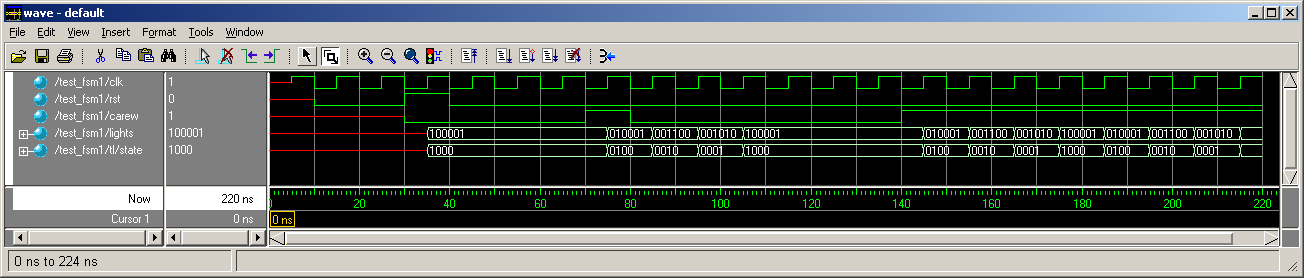 (c) 2005-2012 W. J. Dally
# 0 x xxxx xxxxxx
# 1 0 xxxx xxxxxx
# 0 0 1000 100001
# 0 0 1000 100001
# 0 0 1000 100001
# 0 1 1000 100001
# 0 0 0100 010001
# 0 0 0010 001100
# 0 0 0001 001010
# 0 0 1000 100001
# 0 0 1000 100001
# 0 0 1000 100001
# 0 1 1000 100001
# 0 1 0100 010001
# 0 1 0010 001100
# 0 1 0001 001010
# 0 1 1000 100001
# 0 1 0100 010001
# 0 1 0010 001100
# 0 1 0001 001010
State starts at Xneed to reset
//-----------------------------------------------
// test bench
//-----------------------------------------------
module test_fsm1 ;
  reg clk, rst, carew ;
  wire [5:0] lights ;

  traffic_light tl(clk, rst, carew, lights) ;

  // clock with period of 10 units
  initial 
    forever
      begin
        #5 clk = 1 ; #5 clk = 0 ;
        $display("%b %b %b %b", 
        rst, carew, tl.state, lights ) ;
      end

  // input stimuli
  initial begin
    #10 rst = 0 ;              // start w/o reset to show x state
    #20 rst = 1 ; carew = 0 ;  // reset
    #10 rst = 0 ;              // remove reset
    #30 carew = 1 ;            // wait 3 cycles, then car arrives
    #10 carew = 0 ;            // car leaves
    #60 carew = 1 ;            // wait 6 cycles then car comes and stays
    #80                        // 8 more cycles
    $stop ;
  end
endmodule
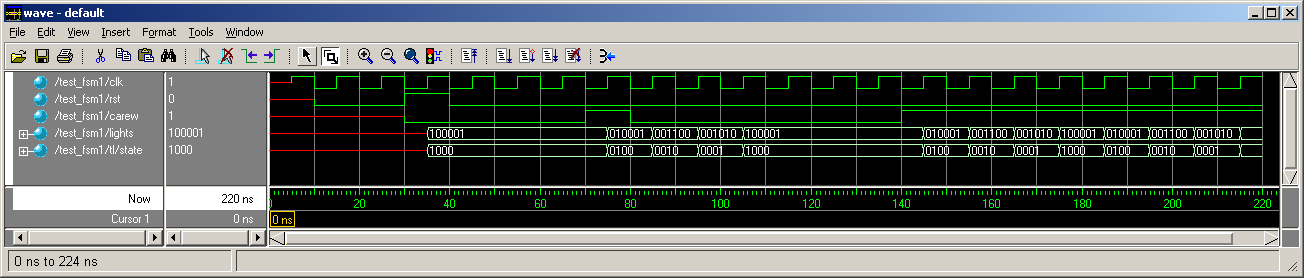 (c) 2005-2012 W. J. Dally
# 0 x xxxx xxxxxx
# 1 0 xxxx xxxxxx
# 0 0 1000 100001
# 0 0 1000 100001
# 0 0 1000 100001
# 0 1 1000 100001
# 0 0 0100 010001
# 0 0 0010 001100
# 0 0 0001 001010
# 0 0 1000 100001
# 0 0 1000 100001
# 0 0 1000 100001
# 0 1 1000 100001
# 0 1 0100 010001
# 0 1 0010 001100
# 0 1 0001 001010
# 0 1 1000 100001
# 0 1 0100 010001
# 0 1 0010 001100
# 0 1 0001 001010
//-----------------------------------------------
// test bench
//-----------------------------------------------
module test_fsm1 ;
  reg clk, rst, carew ;
  wire [5:0] lights ;

  traffic_light tl(clk, rst, carew, lights) ;

  // clock with period of 10 units
  initial 
    forever
      begin
        #5 clk = 1 ; #5 clk = 0 ;
        $display("%b %b %b %b", 
        rst, carew, tl.state, lights ) ;
      end

  // input stimuli
  initial begin
    #10 rst = 0 ;              // start w/o reset to show x state
    #20 rst = 1 ; carew = 0 ;  // reset
    #10 rst = 0 ;              // remove reset
    #30 carew = 1 ;            // wait 3 cycles, then car arrives
    #10 carew = 0 ;            // car leaves
    #60 carew = 1 ;            // wait 6 cycles then car comes and stays
    #80                        // 8 more cycles
    $stop ;
  end
endmodule
Car arrives on east-west road
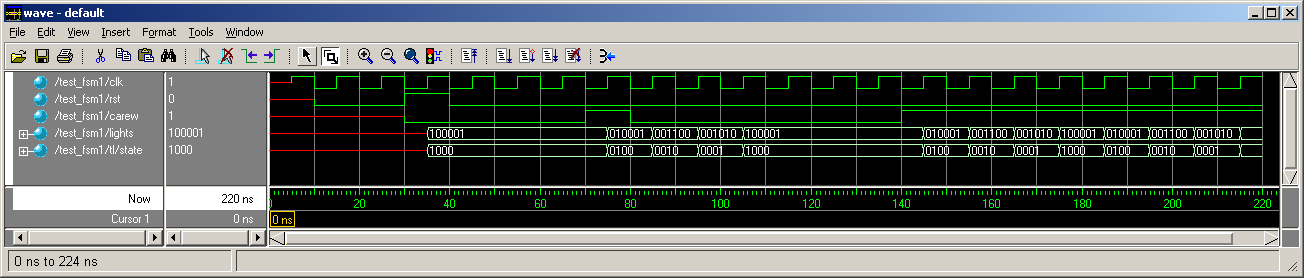 (c) 2005-2012 W. J. Dally
Change the state assignment with defines
//----------------------------------
// define state assignment - Gray code
//----------------------------------
`define SWIDTH 2
`define GNS 2'b00
`define YNS 2'b01
`define GEW 2'b11
`define YEW 2'b10
(c) 2005-2012 W. J. Dally
# 0 x xx xxxxxx
# 1 0 xx xxxxxx
# 0 0 00 100001
# 0 0 00 100001
# 0 0 00 100001
# 0 1 00 100001
# 0 0 01 010001
# 0 0 11 001100
# 0 0 10 001010
# 0 0 00 100001
# 0 0 00 100001
# 0 0 00 100001
# 0 1 00 100001
# 0 1 01 010001
# 0 1 11 001100
# 0 1 10 001010
# 0 1 00 100001
# 0 1 01 010001
# 0 1 11 001100
# 0 1 10 001010
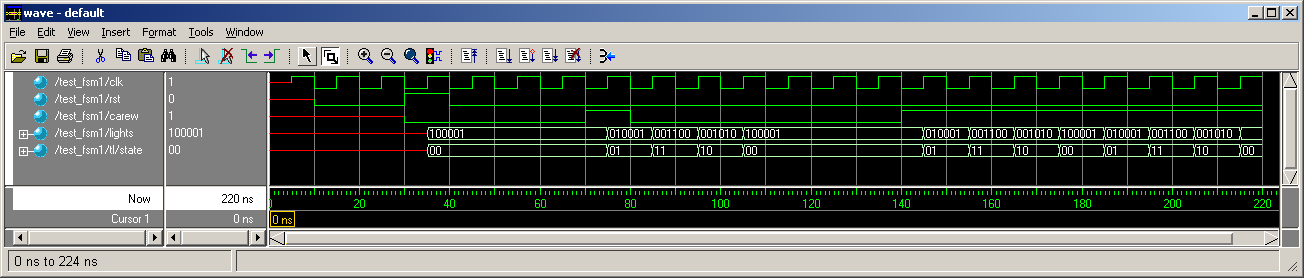 (c) 2005-2012 W. J. Dally
Summary
Sequential logic
State feedback around combinational logic
Synchronous sequential logic
State register synchronizes state transitions with a clock
All bits of state are updated at the same time on the rising edge of the clock
Reduces synchronous machine design to combinational design of next-state function
State diagram and table describe next-state and output functions




State assignment
Assign binary codes to states – one hot or binary
Implementation
Design combinational logic for next-state and output functions
Verilog
Explicitly instantiate flip-flops
Case (or casex) statement for next-state function
Use defines for state assignment
(c) 2005-2012 W. J. Dally
Next Time
Data Path FSMs
(c) 2005-2012 W. J. Dally